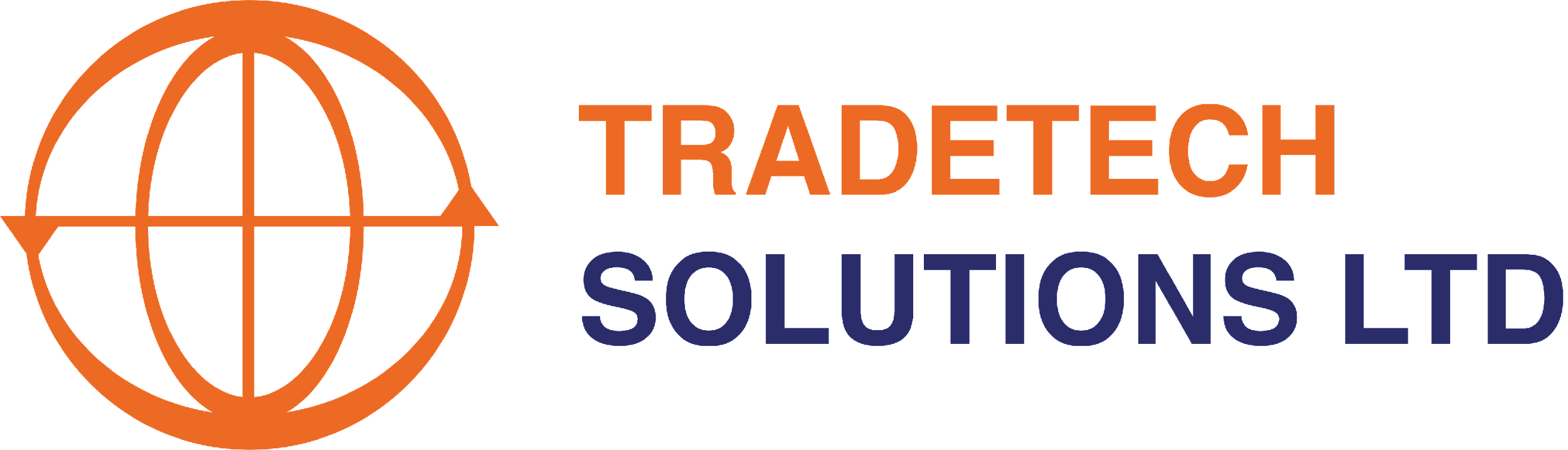 The Case for Virtual Trade Missions
How to Promote International Trade Opportunities to a Wider Audience
January, 2024
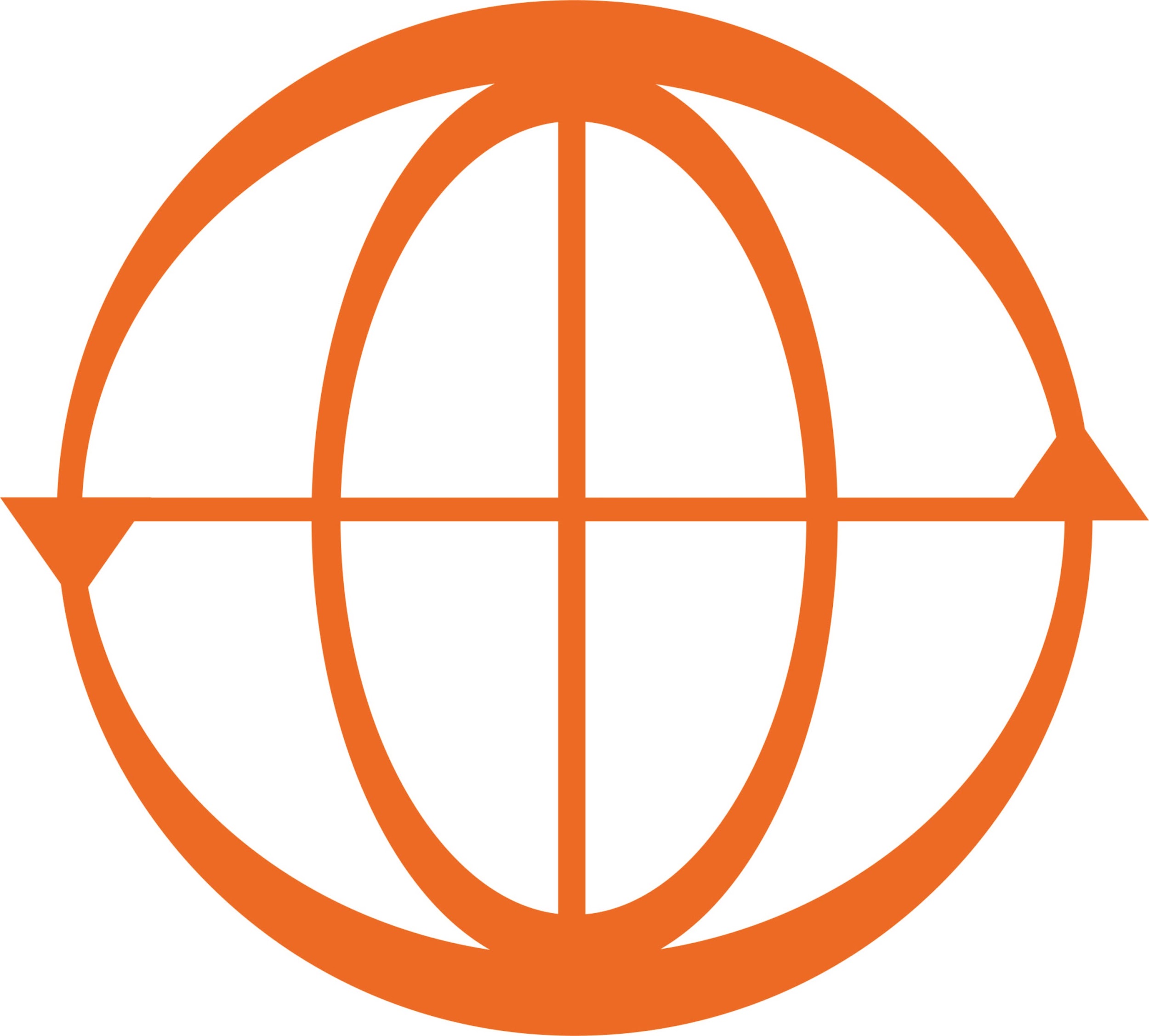 The Case for Virtual Trade Missions - Agenda
The Goals of a Trade Mission
The Advantages of Virtual Trade Missions
Physical Trade Mission Benefits
Virtual Trade Missions - The Key Success Factors
Why are there not more Virtual Trade Missions?
Conclusions
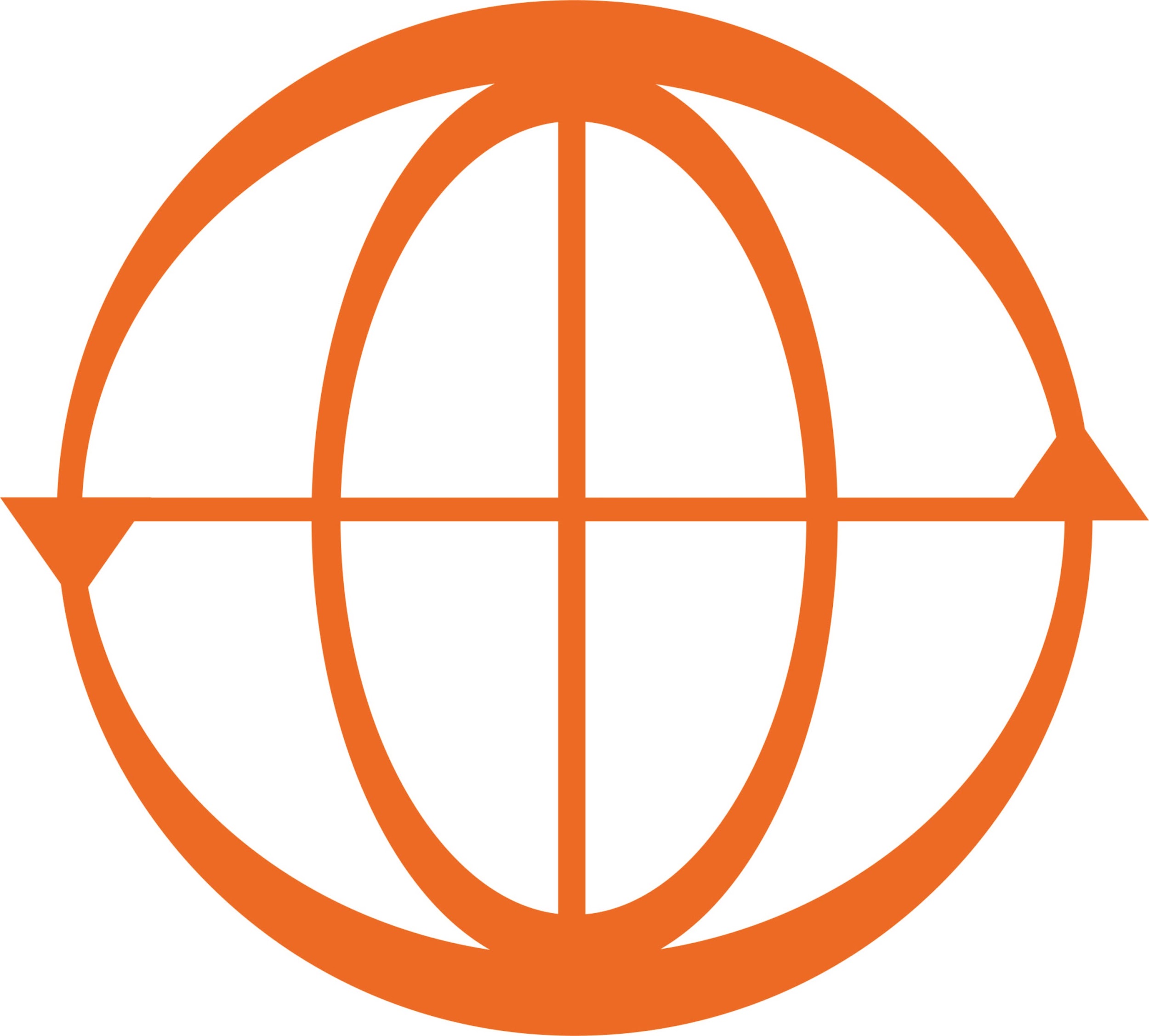 The Goals of a Trade Mission
The Ultimate Goal: an increase in bilateral trade.
This is achieved through:

Business Matching: Introducing potential trading parties to each other
The Provision of Information and Support Services: resources to help these trading parties deal with any barriers to trade
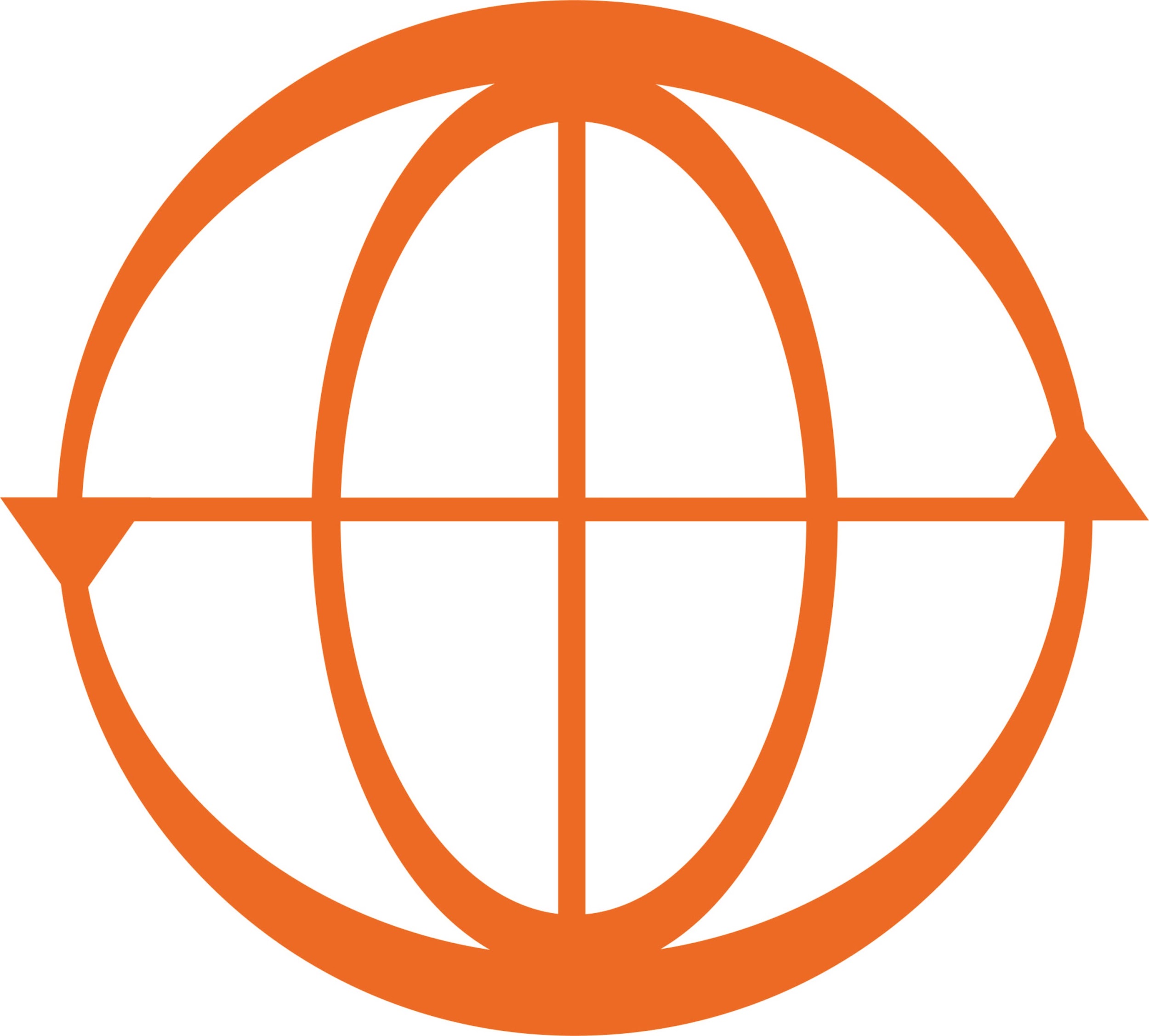 Business Matching
Business Matching is achieved in a number of ways:

Stand Visits: Plenty of opportunity to visit interesting companies.
Presentations: During the presentations, there is the opportunity to chat directly with other participants.
Workshops: Usually hosted by Sponsors, they bring together companies with similar interests to discuss topics of specific interest.
One-to-one introductions: The platform initiates introductions based on interest criteria registered by participants.
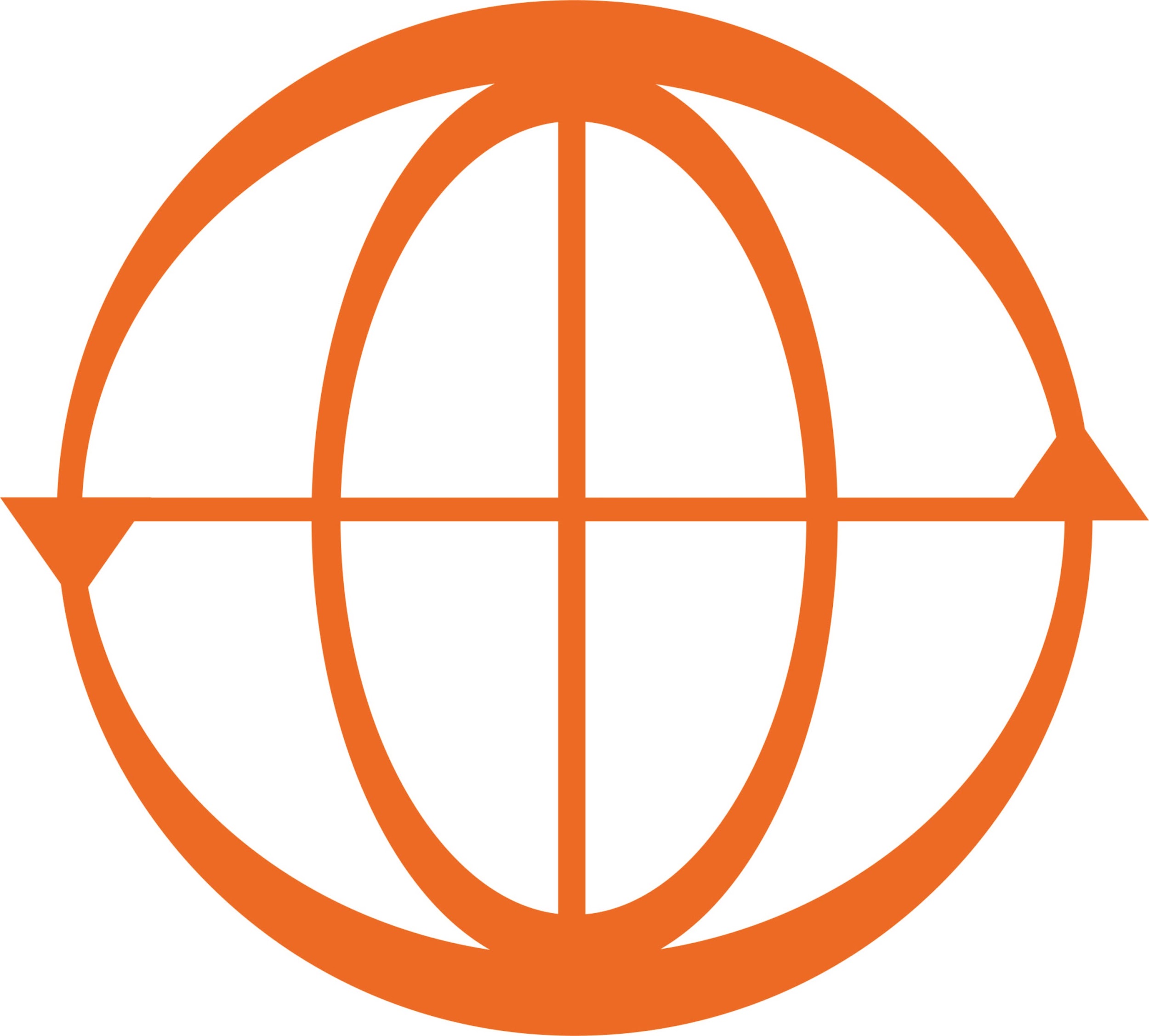 Information & Support Services
Relevant Information and Support Services are provided via:

The Helpdesk - both for technical and operational questions.
Presentations - these should be primarily informative
Q&As - during presentations
Workshops - Topics of concern e.g. tariffs, tax, documentation etc.
Stand Visits - Support service providers, as well as potential partners
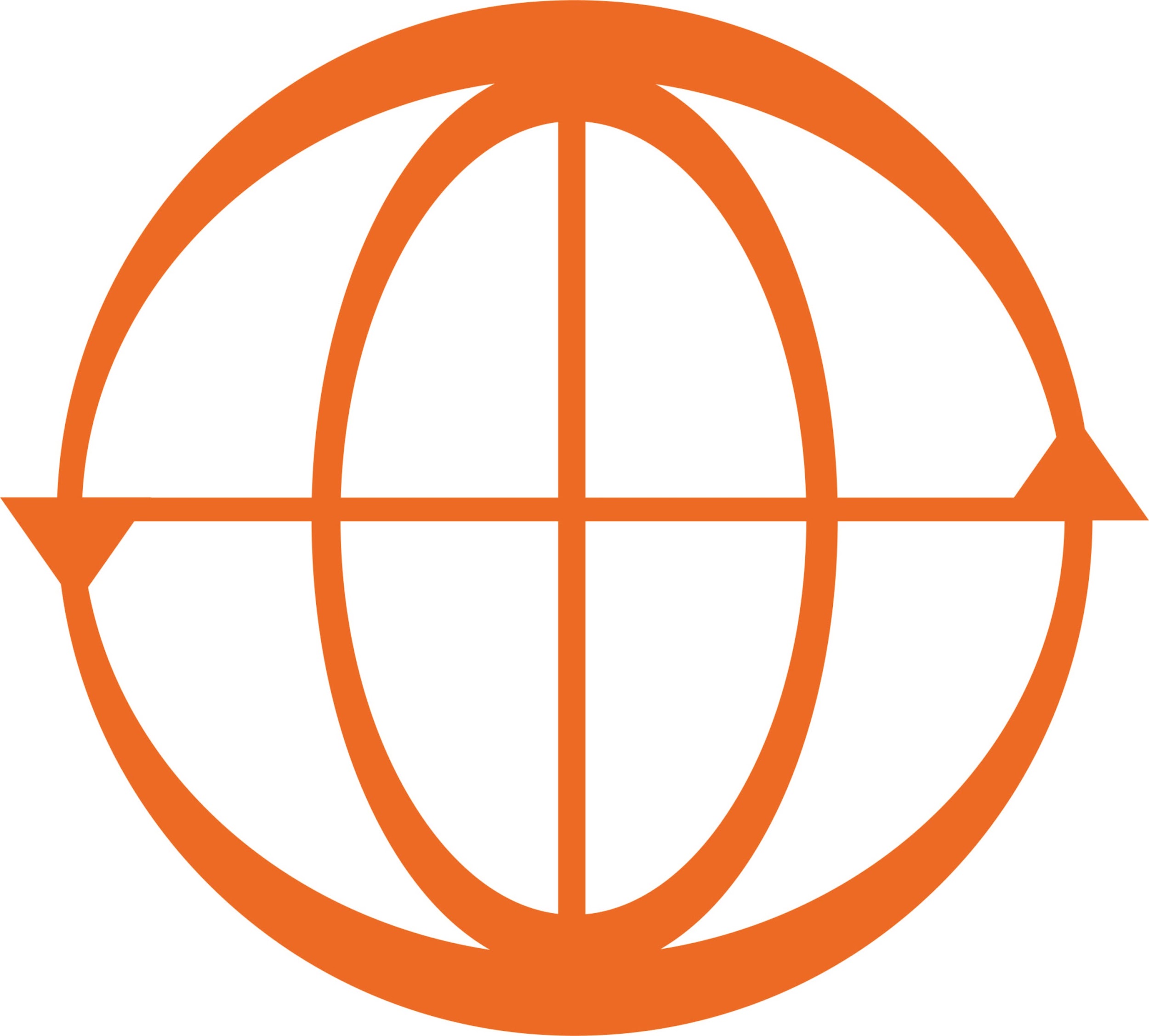 Specific Advantages of Virtual Trade Missions
For Participants:

Cost: They are much less expensive to hold, organise, and exhibit
Ease of Access: Nobody has to travel anywhere
More one-to-one meetings: They are very time efficient


For Organisers:

Flexibility of Location: They can cater for any number of participants
Pre-Recorded Presentations: More time control; multiple languages
Event Statistics: Provide unique insights
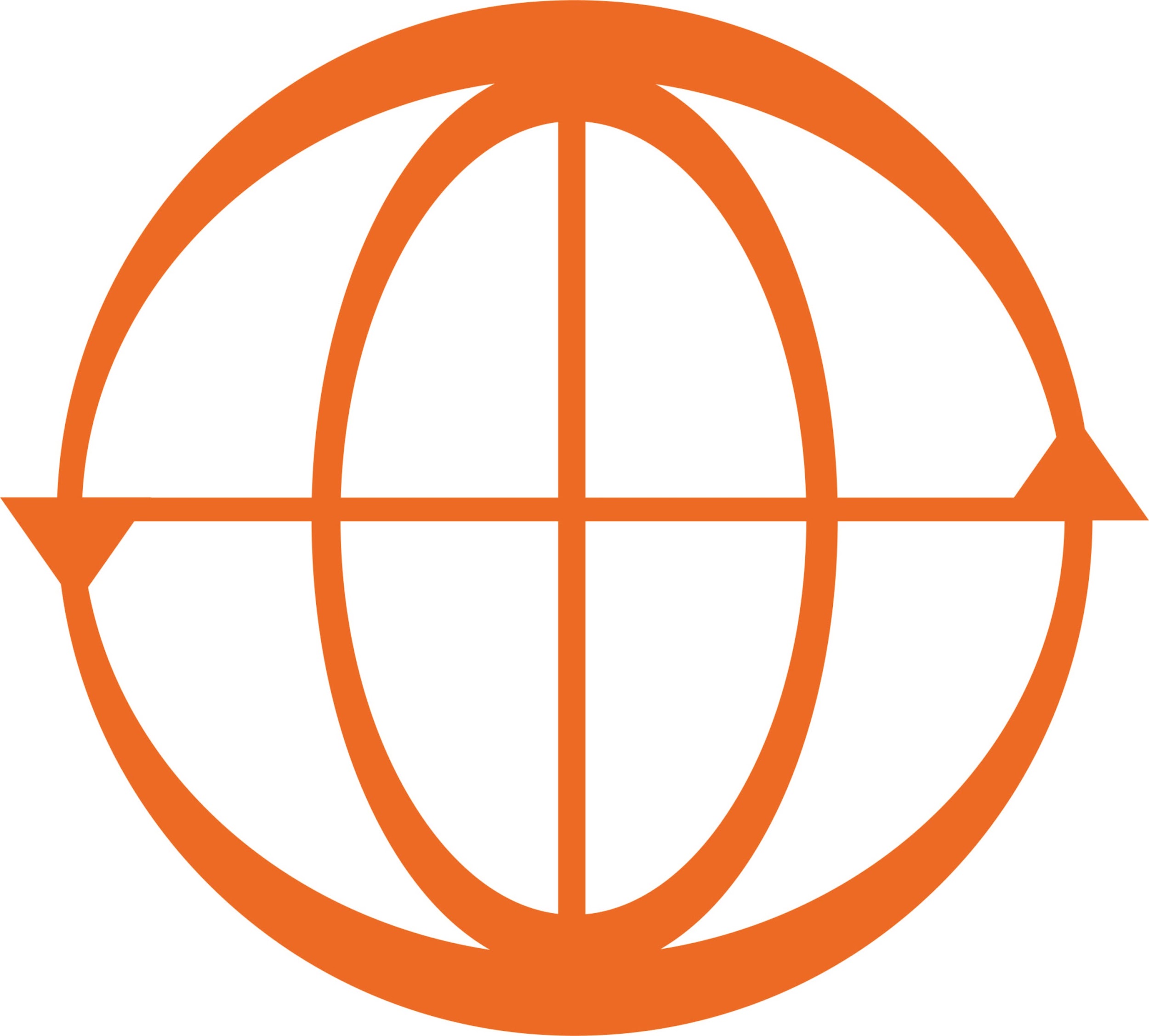 Virtual Trade Missions – The Key Success Factors
As with any event, preparation, organisation and follow up are key requirements for success. However, it is also necessary that:

 Pricing reflects the much lower costs of a virtual trade mission
 Simple Configuration & Ease of Navigation
 Minimum bandwidth requirements are not excessive
 Presentations are short and to the point
 Participant direct involvement is heavily promoted
 Follow on Support Services are available to participants
 You Measure and Evaluate Results
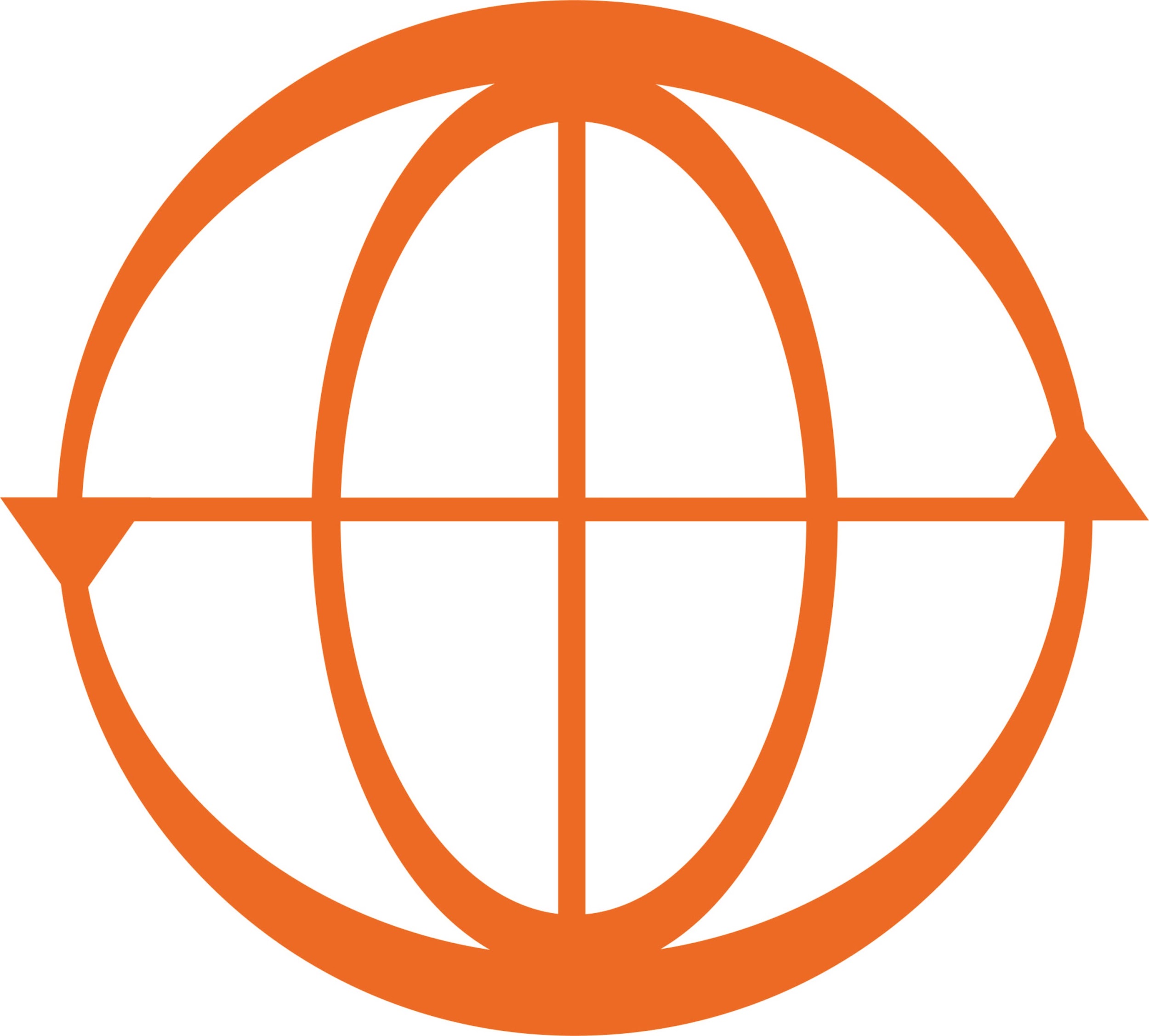 Physical Trade Mission Benefits
The Benefits of Physical Site Visits or Trade Missions are to:

Assess a potential counterparty’s operational facilities
Engage in local discussions and negotiations
Assess the local market in general
Create stronger personal bonds i.e. “trust”

However, these are far more effective if preceded by a Virtual Trade Mission. This allows the Physical Visit to focus on closing deals.

Furthermore, if it is not necessary to physically meet, then the Virtual Trade Mission can be successful on its own without a follow-on Physical Visit.
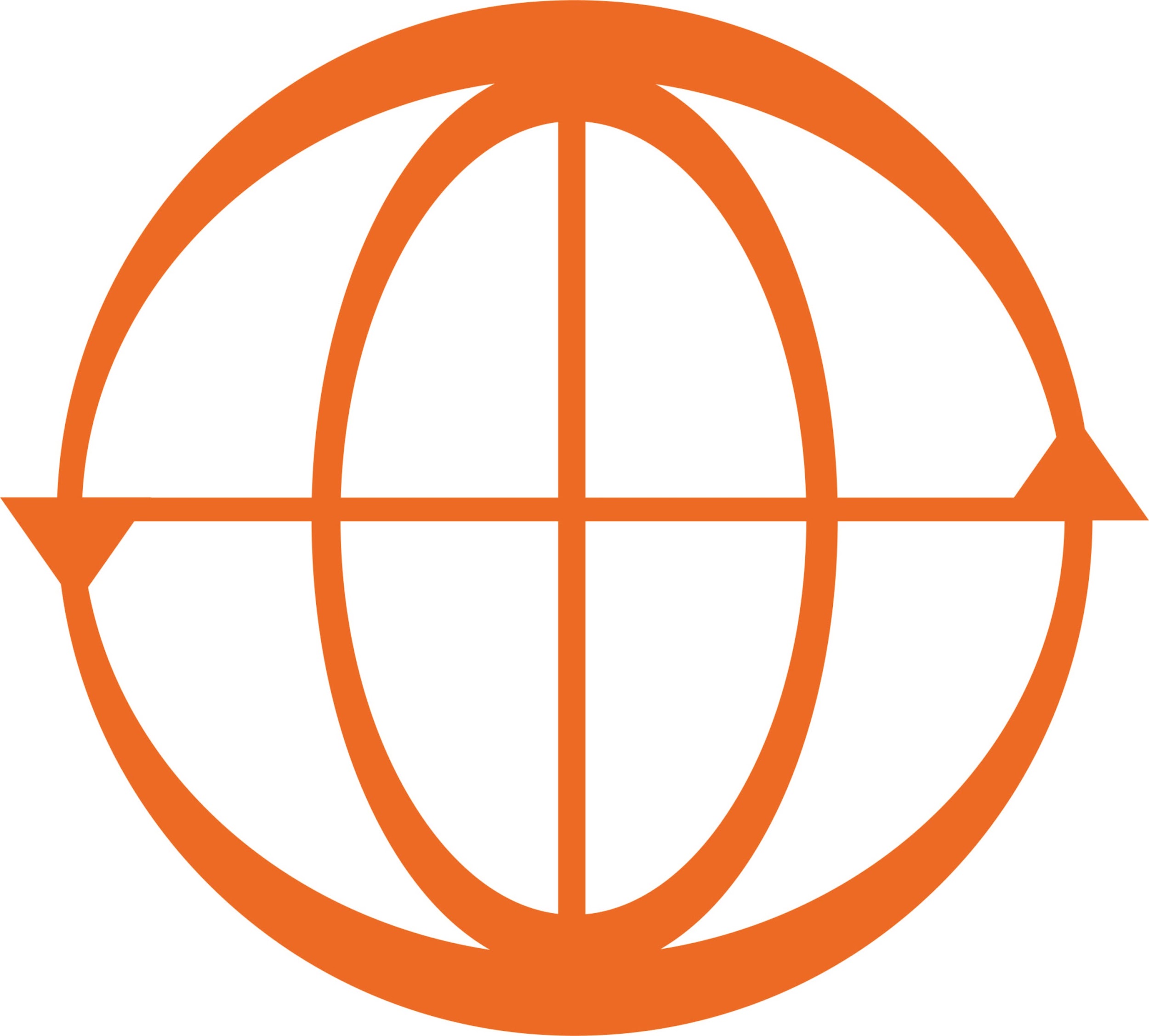 Why are there not more Virtual Trade Missions?
Many traditional trade mission organisers had a poor outcome with Virtual Trade Missions during Covid.  Reasons being:

Using a webinar format 
not understanding trade mission additional requirements
Lack of experience of managing complex online event platforms
resulting in poor user experience
Required additional investment

This has resulted in lack of participation and poor user experience, driving a return 
to physical events ignoring the potential of virtual events.

As a result, a lot of potential international trade is being lost
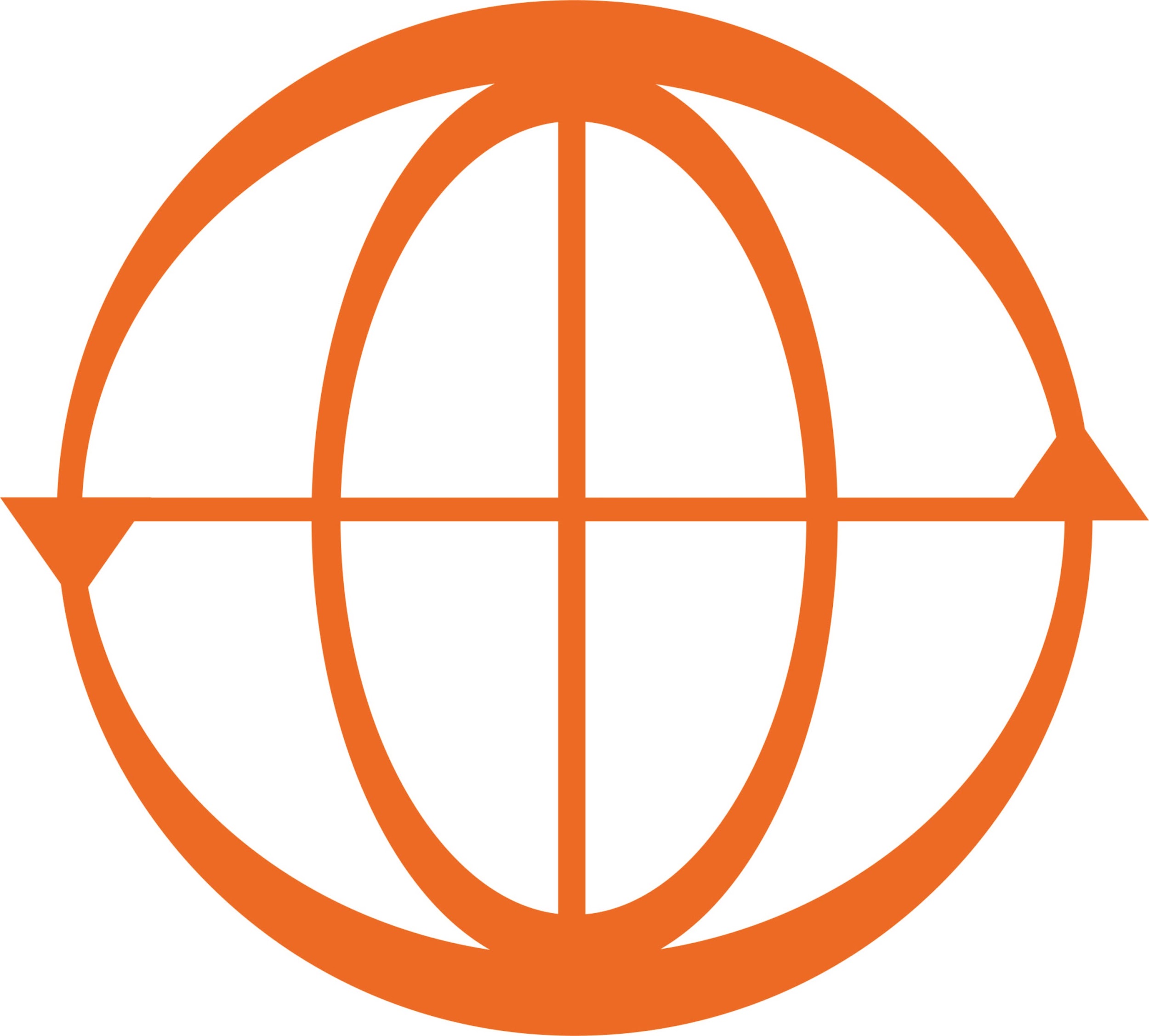 Virtual Trade Missions: Conclusions
Virtual Trade Missions:

Allow SMEs to assess opportunities in a new market; without going there.

Provide direct contacts with potential partners.

Support and complement Physical Trade Missions.

Can completely replace the need for Physical Trade Missions where trade is not in physical goods.

Conclusion: Virtual Trade Missions represent the lowest direct entry cost solution for new markets.
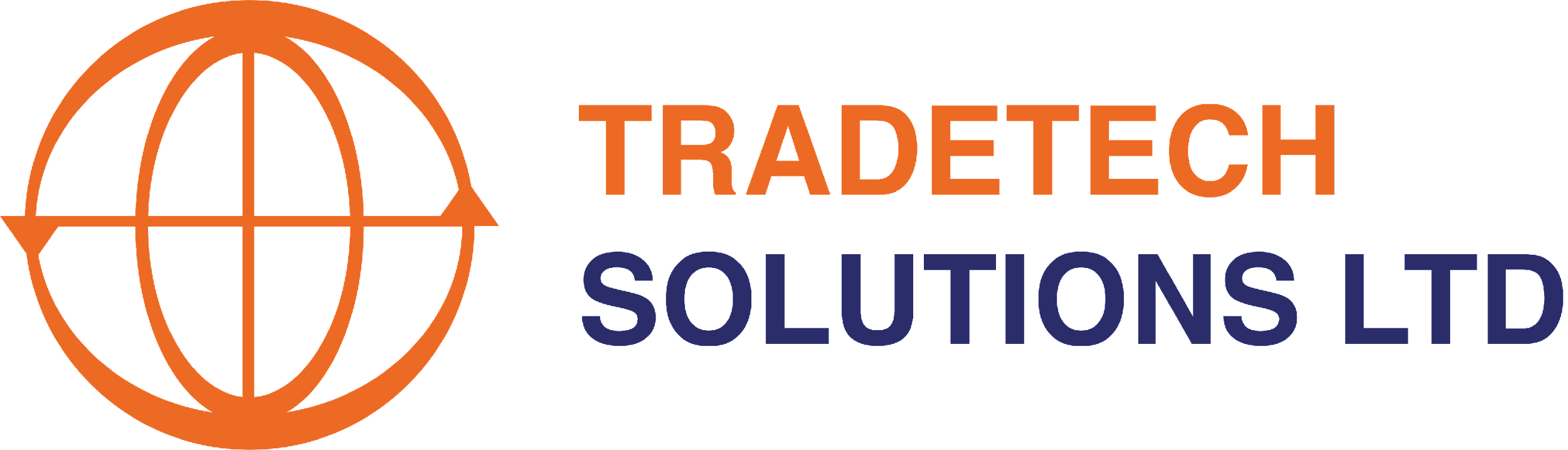 Thanks for watching:
The Case for Virtual Trade Missions
How to Promote International Trade Opportunities to a Wider Audience
Visit us at: https://www.tradetech.cloud or email us: videos@tradetech.cloud
PowerPoint Slide: https://www.expoworld.cloud/en/about-us/library/